PHÒNG GIÁO DỤC  VÀ  ĐÀO TẠO QUẬN LONG BIÊN
TRƯỜNG TIỂU HỌC GIA THỤY
KHOA HỌC
Bài 31: Không khí có 
những tính chất gì?
KHỞI ĐỘNG
Không khí có ở đâu?
Xung quanh mọi vật và mọi chỗ rỗng bên trong vật đều có không khí.
KHOA HỌC
Bài 31: Không khí có 
những tính chất gì?
Yêu cầu cần đạt
- Biết được không khí có những tính chất nào.
- Nắm được các ứng dụng một số tính chất của không khí trong đời sống.
1.Tìm hiểu tính chất của không khí
Quan sát chiếc cốc thuỷ tinh rỗng cho biết: Trong cốc có chứa gì?
Mắt ta không nhìn thấy không khí vì không khí trong suốt và không màu.
Em có nhận thấy không khí không? Tại sao?
Mắt ta không nhìn thấy không khí vì không khí trong suốt và không màu.
Chu Thị Soa – Thành phố Đà Nẵng
Dùng mũi ngửi, dùng lưỡi nếm, em thấy không khí có mùi vị gì?
Không khí không mùi và không có vị.
Đôi khi ngửi thấy mùi hương thơm hay một mùi khó chịu, đó có phải là mùi của không khí không? Cho ví dụ.
Chu Thị Soa – Thành phố Đà Nẵng
Đó không phải là mùi của không khí mà là các chất khác trong không khí.
Tính chất của không khí:
- Trong suốt
- Không có màu. 
- Không có mùi, không có vị.
Không khí có những tính chất gì?
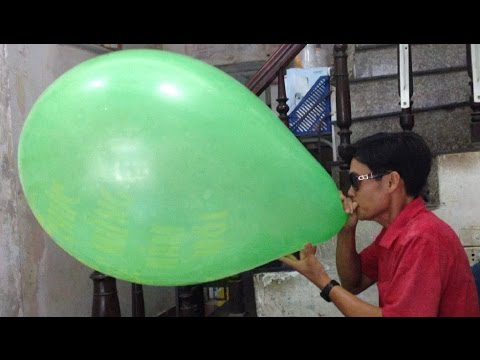 2.Tìm hiểu hình dạng của không khí
THỔI BÓNG
Cái gì làm cho những quả bóng căng phồng lên?
Không khí làm cho quả bóng căng phồng lên.
Các quả bóng này: To, nhỏ, hình thù các con vật khác nhau
Các quả bóng này có hình dạng như thế nào?
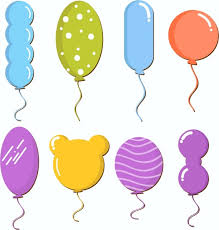 Điều đó chứng tỏ không khí có hình dạng nhất định không? 
Vì sao?
Không khí không có hình dạng nhất định mà nó phụ thuộc vào hình dạng của vật chứa nó.
Không khí không có hình dạng nhất định mà nó có hình dạng của toàn bộ khoảng trống bên trong của vật chứa nó.
Hình 2a  sơ đồ của một chiếc bơm tiêm đã được bịt kín ở đầu dưới. 
- Hãy mô tả hiện tượng xảy ra ở hình 2b và 2c. 
- Sử dụng các từ nén lại và giãn ra để nói về tính chất của không khí qua thí nghiệm này.
3.Tìm hiểu tính chất bị nén lại và giãn ra của không khí.
Quan sát hình vẽ và mô tả hiện tượng xảy ra ở hình 2b, 2c và sử dụng các từ nén lại và giãn ra để nói về tính chất của không khí.
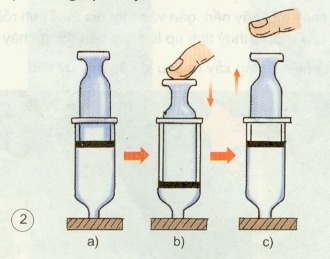 Tác động lên chiếc bơm như thế nào để chứng minh không khí có thể bị nén lại và giãn ra?
Nhấc thân bơm lên để không khí tràn đầy vào thân rồi ấn thân bơm xuống để không khí nén lại dồn vào ống dẫn rồi lại nở ra khi vào đến quả bóng làm cho quả bóng căng phồng lên.
Nêu một số VD về việc ứng dụng một số tính chất của không khí trong đời sống?
Ứng dụng một số tính chất của không khí:
Bơm bóng bay, bơm lốp xe đạp, xe máy, xe ô tô…
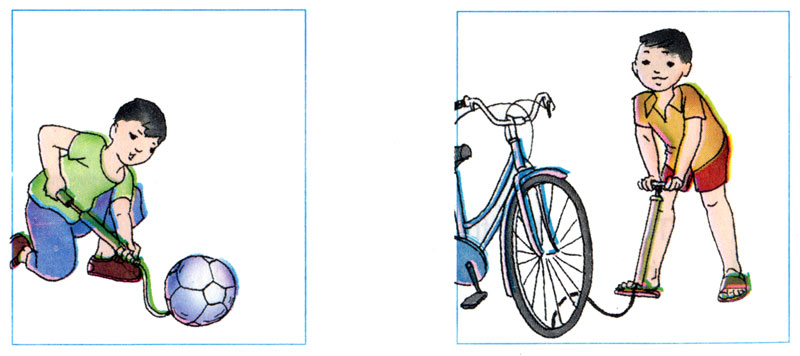 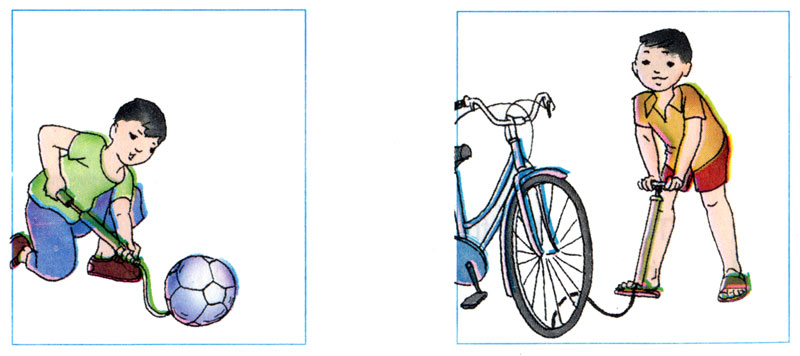 Ứng dụng của không khí
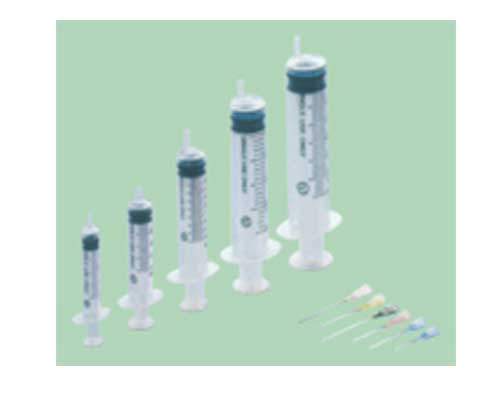 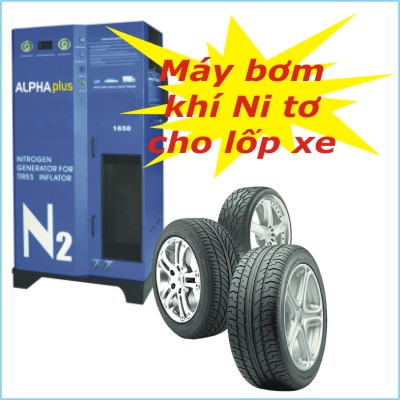 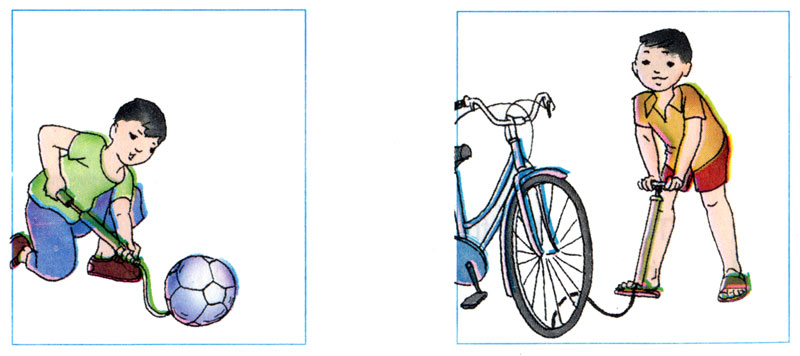 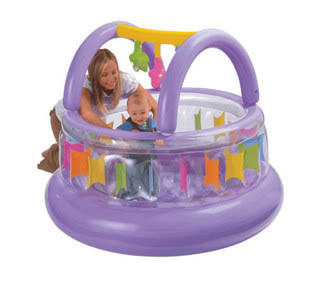 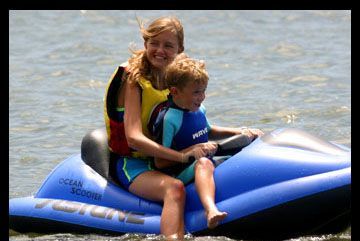 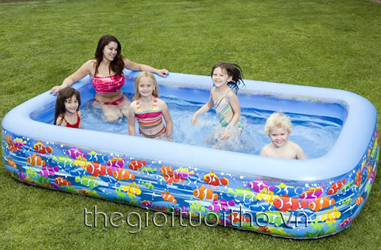 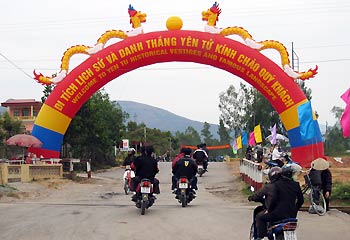 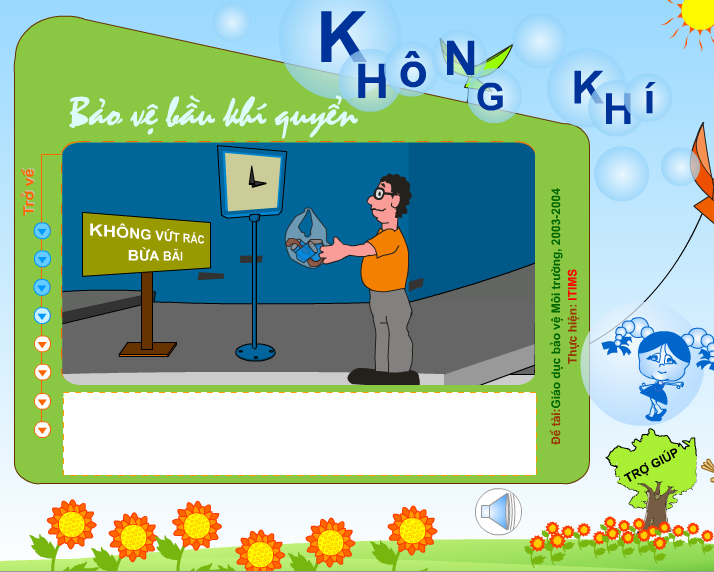 MỘT SỐ HOẠT ĐỘNG BẢO VỆ MÔI TRƯỜNG
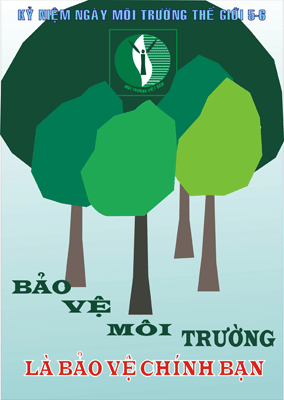 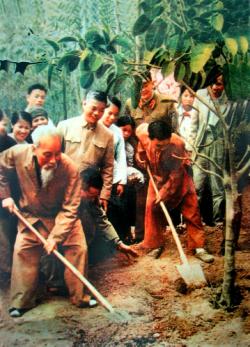 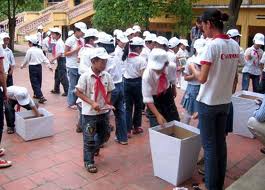 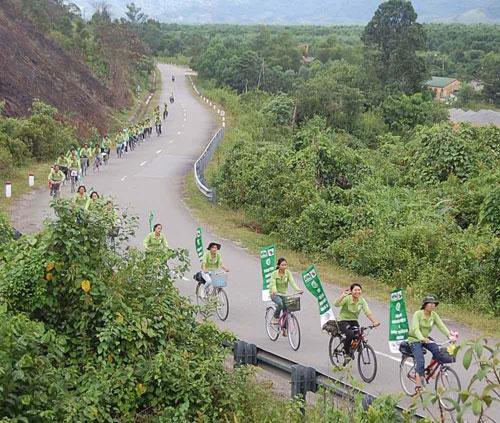 1
2
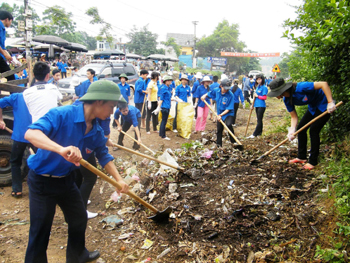 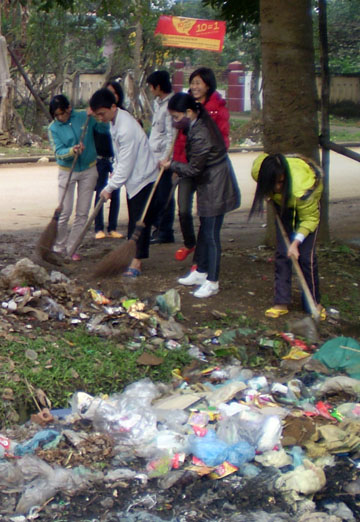 3
4
VẬN DỤNG:
- Học thuộc ghi nhớ
- Chuẩn bị bài sau:
Tạm biệt các em !